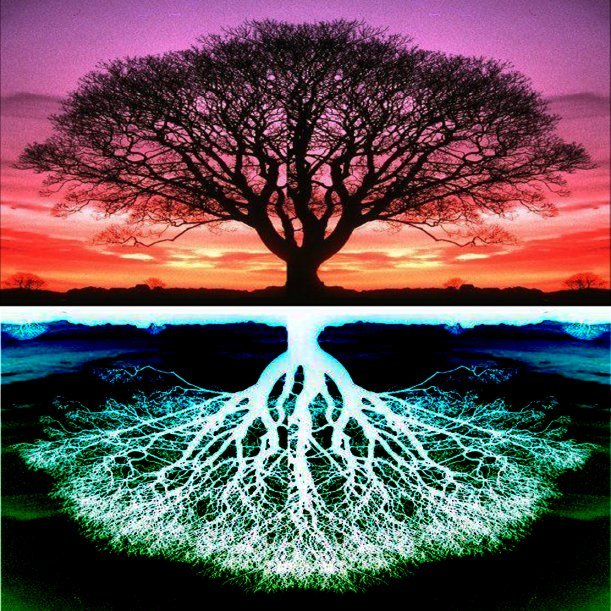 Trees
Lecture 12
CS2110 – Fall 2018
Prelim Updates
2
Regrades are live until next Thursday @ 11:59PM
A few rubric changes are happening
Recursion question: -0pts if you continued to print
Exception handling “write the output of execution of that statement” – rubrics change in place
Data Structures
3
There are different ways of storing data, called data structures
Each data structure has operations that it is good at and operations that it is bad at
For any application, you want to choose a data structure that is good at the things you do often
Example Data Structures
4
0
3
1
2
add(v): append v to this list
get(i): return element at position i in this list
contains(v): return true if this list contains v

AKA add, lookup, search
2
1
3
0
Tree
5
2
1
1
0
Singly linked list:
Node object
pointer
int value
0
2
1
Today: trees!
4
1
1
0
1
Tree Overview
6
5
5
5
5
Tree: data structure with nodes, similar to linked list
Each node may have zero or more successors (children)
Each node has exactly one predecessor (parent) except the root, which has none
All nodes are reachable from root
A tree or not a tree?
2
2
4
4
6
4
8
8
8
7
7
7
7
9
9
A tree
Not a tree
Not a tree
A tree
[Speaker Notes: If you draw a bunch of circles and arrows, and you want to know whether you have drawn a tree…]
Tree Terminology (1)
7
the root of the tree
(no parents)
M
child of M
G
W
child of M
D
J
P
B
H
N
S
the leaves of the tree
(no children)
Tree Terminology (2)
8
M
G
W
ancestors of B
descendants of W
D
J
P
B
H
N
S
Tree Terminology (3)
9
M
subtree of M
G
W
D
J
P
B
H
N
S
Tree Terminology (4)
10
A node’s depth is the length of the path to the root.
A tree’s (or subtree’s) height is the length of the longest path from the root to a leaf.
M
G
W
depth 1
D
J
P
height 2
B
H
N
S
depth 3
height 0
Tree Terminology (5)
11
Multiple trees:
a forest
G
W
D
J
P
B
H
N
S
Class for general tree nodes
class GTreeNode<T> {
    private T value;
    private List<GTreeNode<T>> children;
    //appropriate constructors, getters, 
    //setters, etc.
}
12
5
4
2
7
8
9
<T> means user picks a type when they create one (later lecture)

Parent contains a list of its children
3
7
8
1
General tree
Class for general tree nodes
class GTreeNode<T> {
    private T value;
    private List<GTreeNode<T>> children;
    //appropriate constructors, getters, 
    //setters, etc.
}
13
5
4
2
Java.util.List is an interface!
It defines the methods that all implementations must implement.
Whoever writes this class gets to decide what implementation to use —ArrayList? LinkedList? Etc.?
7
8
9
3
7
8
1
General tree
Binary Trees
14
5
5
A binary tree is a particularly important kind of tree in which every node as at most two children.

In a binary tree, the two children are called the left and right children.
2
2
4
4
8
7
7
9
9
Not a binary tree
(a general tree)
Binary tree
Binary trees were in A1!
15
You have seen a binary tree in A1.
A PhD object has one or two advisors. 
(Note: the advisors are the “children”.)
David Gries
Friedrich Bauer
Georg Aumann
Fritz Bopp
Heinrich Tietze
Constantin Carathodory
Fritz Sauter
Erwin Fues
Useful facts about binary trees
16
2
depth
2
0
0
9
0
1
8
3
5
5
Height 2, 
minimum number of nodes
2
Height 2, 
maximum number of nodes
Max # of nodes at depth d: 2d

If height of tree is h:
min # of nodes: h + 1
max #of nodes:
20 + … + 2h  =  2h+1 – 1
Complete binary tree
Every level, except last, is completely filled, nodes on bottom level as far left as possible. No holes.
Class for binary tree node
17
class TreeNode<T> {
   private T datum;
   private TreeNode<T> left, right;
   /** Constructor: one-node tree with datum d */
   public TreeNode (T d) {datum= d; left= null; right= null;}
   /** Constr: Tree with root datum d, left tree l, right tree r */   public TreeNode (T d, TreeNode<T> l, TreeNode<T> r) {
       datum= d; left= l; right= r;
   }

   // more methods: getValue, setValue, getLeft, setLeft, etc.

}
Either might be null if the subtree is empty.
[Speaker Notes: Binary trees are a special case of general trees, but they are *so common* that we will sometimes just say “tree” when we really mean “binary tree.”]
Binary versus general tree
18
In a binary tree, each node has up to two pointers: to the left subtree and to the right subtree:
One or both could be null, meaning the subtree is empty(remember, a tree is a set of nodes)

In a general tree, a node can have any number of child nodes (and they need not be ordered)
Very useful in some situations ...
... one of which may be in an assignment!
A Tree is a Recursive Thing
19
A binary tree is either null or an object consisting of a value, a left binary tree, and a right binary tree.
Looking at trees recursively
2
Binary Tree
0
9
Right subtree
(also a binary tree)
8
3
5
7
Left subtree,
which is also a binary tree
Looking at trees recursively
a binary tree
Looking at trees recursively
value
right
subtree
left
subtree
Looking at trees recursively
value
A Recipe for Recursive Functions
24
Base case:
	If the input is “easy,” just solve the problem directly.


Recursive case:
	Get a smaller part of the input (or several parts).
	Call the function on the smaller value(s).
	Use the recursive result to build a solution for the full input.
A Recipe for Recursive Functions on Binary Trees
25
an empty tree (null), or possibly a leaf
Base case:
	If the input is “easy,” just solve the problem directly.


Recursive case:
	Get a smaller part of the input (or several parts).
	Call the function on the smaller value(s).
	Use the recursive result to build a solution for the full input.
each subtree
Searching in a Binary Tree
26
2
/** Return true iff x is the datum in a node of tree  t*/public static boolean treeSearch(T x, TreeNode<T> t) {
   if (t == null) return false;
   if (x.equals(t.datum)) return true;
   return treeSearch(x, t.left) || treeSearch(x, t.right);
}
0
9
8
3
5
7
Analog of linear search in lists: given tree and an object, find out if object is stored in tree
Easy to write recursively, harder to write iteratively
We sometimes talk of the root of the tree, t.
But we also use t to denote the whole tree.
2
3
1
Comparing Data Structures
27
0
3
1
2
Node you seek could be anywhere in the tree;
have to search the whole thing.
Index set by pre-determined traversal order (see slide 36);
have to go through the whole tree
(no short cut like array indexing)
3
0
1
2
Binary Search Tree (BST)
28
5
A binary search tree is a binary tree that is ordered and has no duplicate values. In other words, for every node:
All nodes in the left subtree have values that are less than the value in that node, and
All values in the right subtree are greater.
8
2
0
3
7
9
>5
<5
A BST is the key to making search way faster.
Building a BST
29
To insert a new item:
 Pretend to look for the item
 Put the new node in the place where you fall off the tree
Building a BST
30
insert: January
Note: Inserting them chronologically, (January, then February…) but the BST places them alphabetically (Feb comes before Jan, etc.)
Building a BST
31
insert: February
january
Building a BST
32
insert: March
january
february
Building a BST
33
insert: April
january
february
march
Building a BST
34
january
february
march
april
may
june
august
september
july
october
december
november
Printing contents of BST
35
/** Print BST t in alpha order */
private static void print(TreeNode<T> t) {
   if (t == null) return;
   print(t.left);
   System.out.print(t.value);
   print(t.right);
}
Because of ordering rules for BST, easy to print alphabetically
 Recursively print left subtree
 Print the root
 Recursively print right subtree
[Speaker Notes: show code]
Tree traversals
36
Other standard kinds of traversals
preorder traversal
Process root
Process left subtree
Process right subtree
postorder traversal
Process left subtree
Process right subtree
Process root
level-order traversal
Not recursive: uses a queue(we’ll cover this later)
“Walking” over the whole tree is a tree traversal
 Done often enough that there are standard names
 Previous example: in-order traversal
Process left subtree
Process root
Process right subtree
Note: Can do other processing besides printing
Binary Search Tree (BST)
37
5
8
2
0
3
7
9
Compare binary tree to binary search tree:
boolean searchBT(n, v):
  if n == null, return false
  if n.v == v, return true
  return searchBT(n.left, v)
      || searchBT(n.right, v)
boolean searchBST(n, v):
  if n == null, return false
  if n.v == v, return true
  if v < n.v
    return searchBST(n.left, v)
  else
    return searchBST(n.right, v)
2 recursive calls
1 recursive call
[Speaker Notes: Here's the thing: if the tree is perfectly balanced, so there's the same amount of stuff on either side of any node, then this is *asymptotically* very fast. The height of the tree is log_2 n. And you only have to traverse *at most* the height of the tree! So searching is O(log n) if the tree is balanced.]
1
2
3
3
2
1
Comparing Data Structures
38
0
3
1
2
3
0
1
2
Inserting in Alphabetical Order
39
april
Inserting in Alphabetical Order
40
april
august
Inserting in Alphabetical Order
41
april
august
december
february
january
Insertion Order Matters
42
A balanced binary tree is one where the two subtrees of any node are about the same size.
Searching a binary search tree takes O(h) time, where h is the height of the tree.
In a balanced binary search tree, this is O(log n).
But if you insert data in sorted order, the tree becomes imbalanced, so searching is O(n).
jan
feb
mar
apr
may
jun
jul
Things to think about
43
What if we want to delete data from a BST?

A BST works great as long as it’s balanced.
There are kinds of trees that can automatically keep themselves balanced as things are inserted!